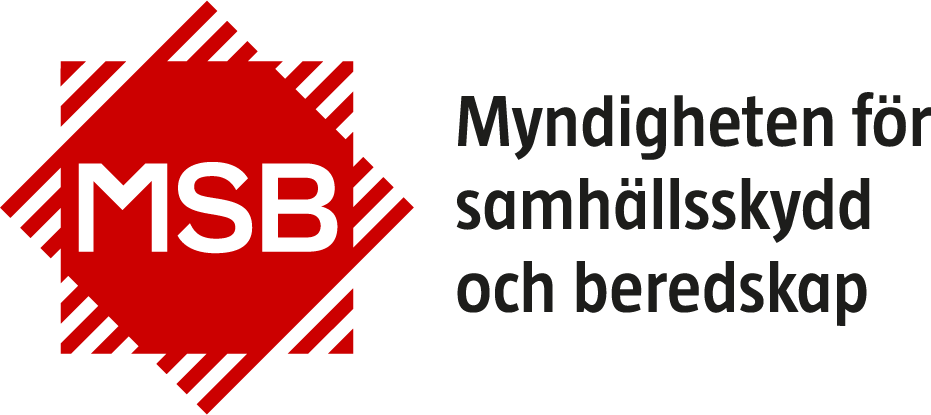 informationsmaterial
användare utan Standardrättighet för vädervarningar i WIS
Rev. 2021-03-25
Om vädervarningar i WIS
Från 14 april 2021 erbjuds tre olika rutiner för att bli notifierad när SMHI publicerar en varning eller ett meddelade:
Via meddelandeutskick från WIS (rekommenderas i första hand och kan göras fr.o.m. januari 2021)
Notifiering som push-notis i SMHI:s väderapp
Via egen framtagen tjänst som hämtar öppna data från SMHI (SMHI open data, API-documentation, på engelska)
I WIS finns från samma datum en väder-varningsmodul som är uppbyggd kring det nya arbetssättet för vädervarningar. 
Se Nationell vägledning för vädervarningar – samhällsaktörernas arbete för mer information om arbetssättet i dess helhet.
Samhällsaktörer rekommenderas att använda WIS för notifieringar om vädervarningar. 
Beroende på typ av aktör i WIS och vilka rättigheter användaren har fått av sin WIS-administratör har man som användare olika tillgång till information. 
Denna information riktar sig till dig som tillhör en aktör som saknar standardrättigheter för vädervarningar i WIS. Du ser inte den nya vädervarningsmodulen i WIS, däremot kan du ställa in meddelandeutskick för publicerade vädervarningar och meddelanden. 
Denna information ger dig ett stöd i att göra dessa inställningar.
Om detta material
Denna information vänder sig till dig som saknar standardrättighet för väder-varningar i WIS. Du kan enbart ställa in Meddelandeutskick för beslutade publicerade varningar och meddelanden i WIS. 
Publicerade vädervarningar aviseras därefter genom SMS och/eller epost, med länkar till SMHI:s informations-kanaler.
För att kunna ställa in Meddelandeutskick behöver du en inloggning i WIS. För att få det, kontakta din organisations aktörs-administratör alternativt WIS Support (wis@msb.se alt 010-240 43 00)
Det finns två utbildningar i powerpoint för vädervarningar i WIS. För dessa är målgrupperna:
WIS-användare med standardrättighet för vädervarningar 
WIS-användare hos länsstyrelserna med särskild rättighet för vädervarningar
https://www.smhi.se/kunskapsbanken/meteorologi/varningar-och-meddelanden/for-samhallsaktorer/om-vadervarningar-for-samhallsaktorer-1.169487 
För mer information och webb-utbildningar om WIS, hänvisas till www.msb.se/wis.
Här ställer du in Meddelandeutskick
För att få aviseringar om nya väder-varningar och meddelanden, görs inställningar under Meddelandeutskick. 
Klicka på:
<Namn> → Meddelandeutskick →  SMHI Vädervarningar
Här väljs hur och för vilket område aviseringar önskas, såväl för föreslagna som för publicerade vädervarningar.
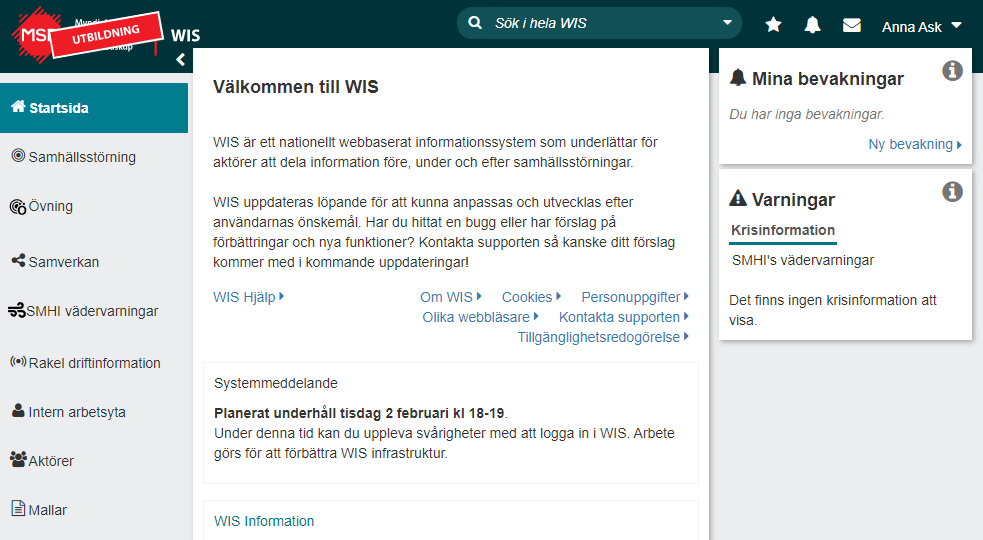 Välj Meddelandeutskick, när du klickat på ditt namn!
Så här gör du
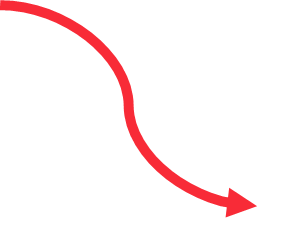 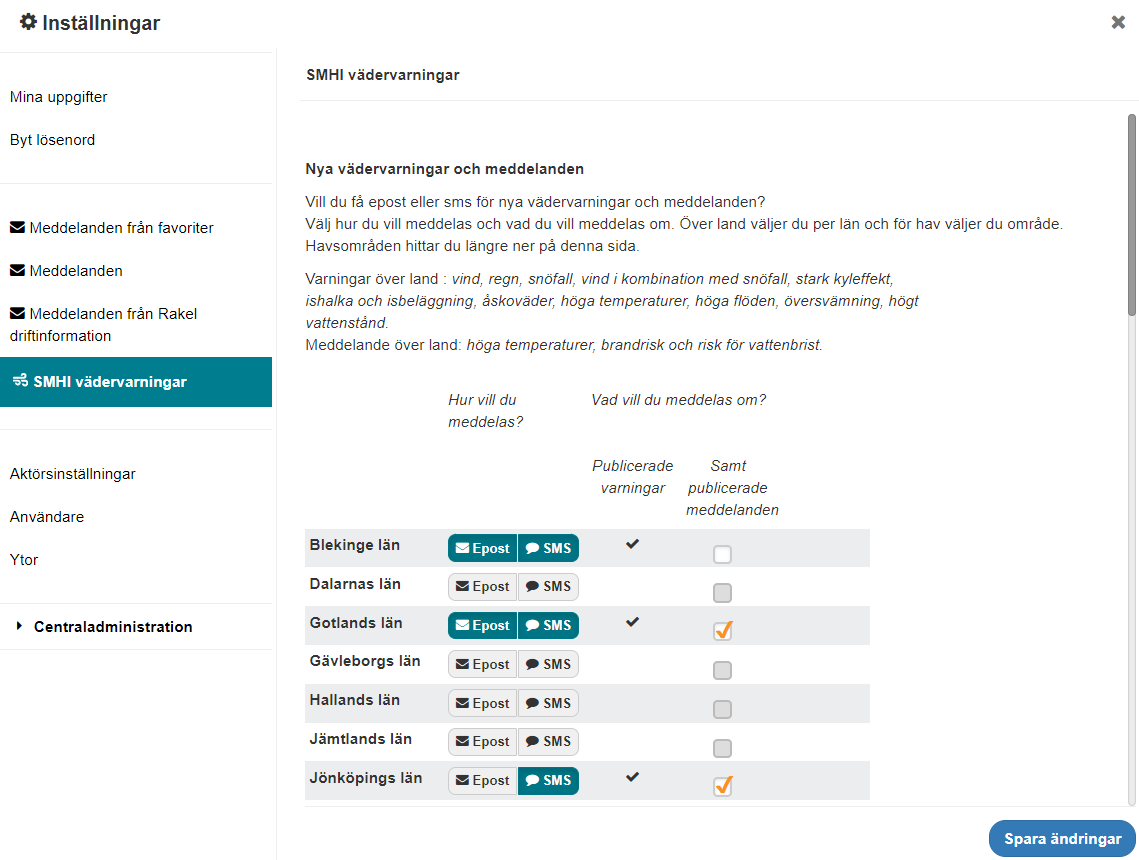 Välj epost och/eller SMS samt för vilka län du vill ha varningar och meddelanden. 

Meddelandeutskick kan ställas in för:
Publicerade varningar
Publicerade meddelanden
Publicerade varningar för havsområden samt kulingvarningar (längre ner på samma sida)

Meddelandeutskick innehåller länkar till SMHI:s informationskanaler.
Så här kan de se ut
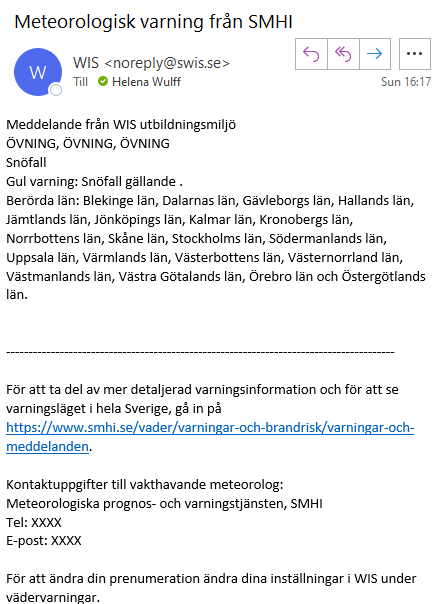 Exempel på meddelandeutskick med sms och epost. 








Obs övningsexempel!
Anna Ask
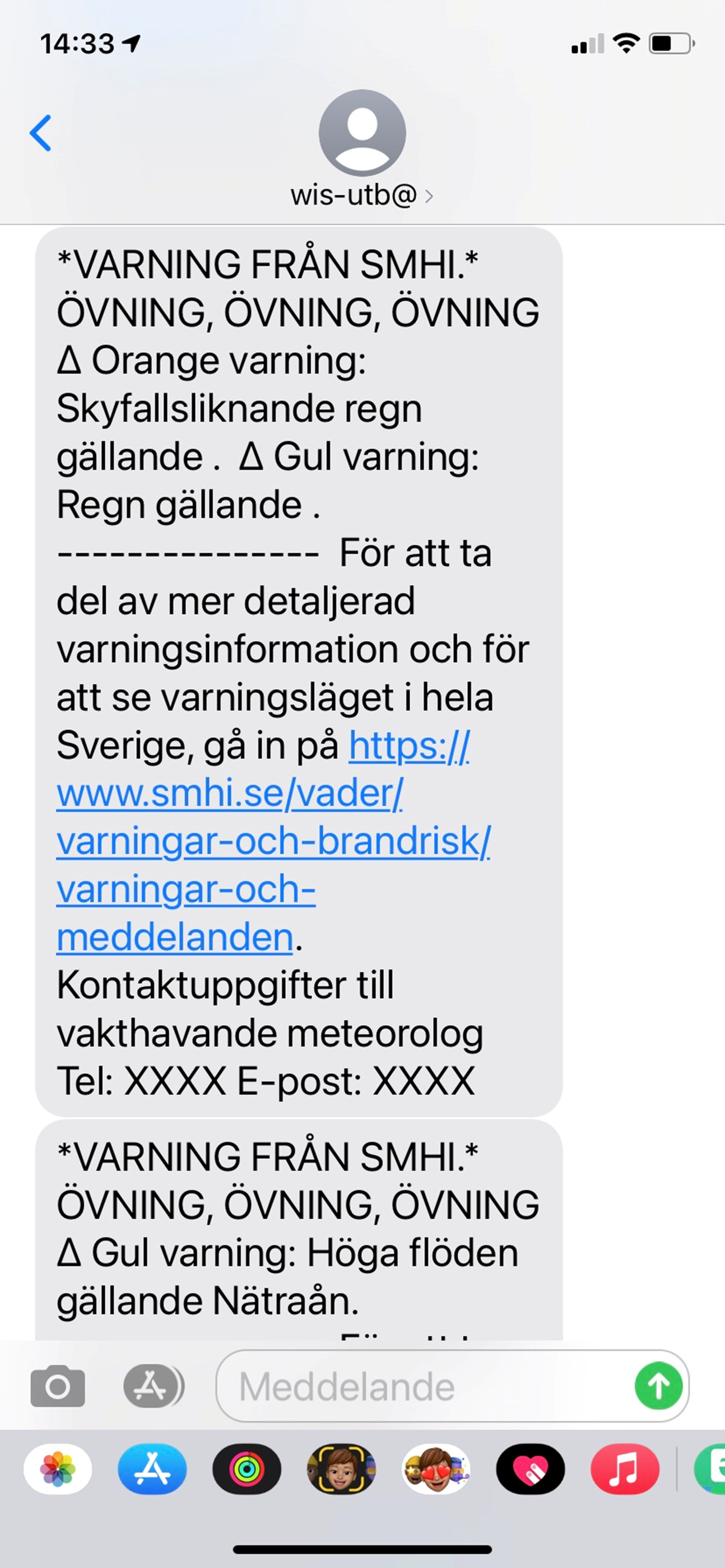